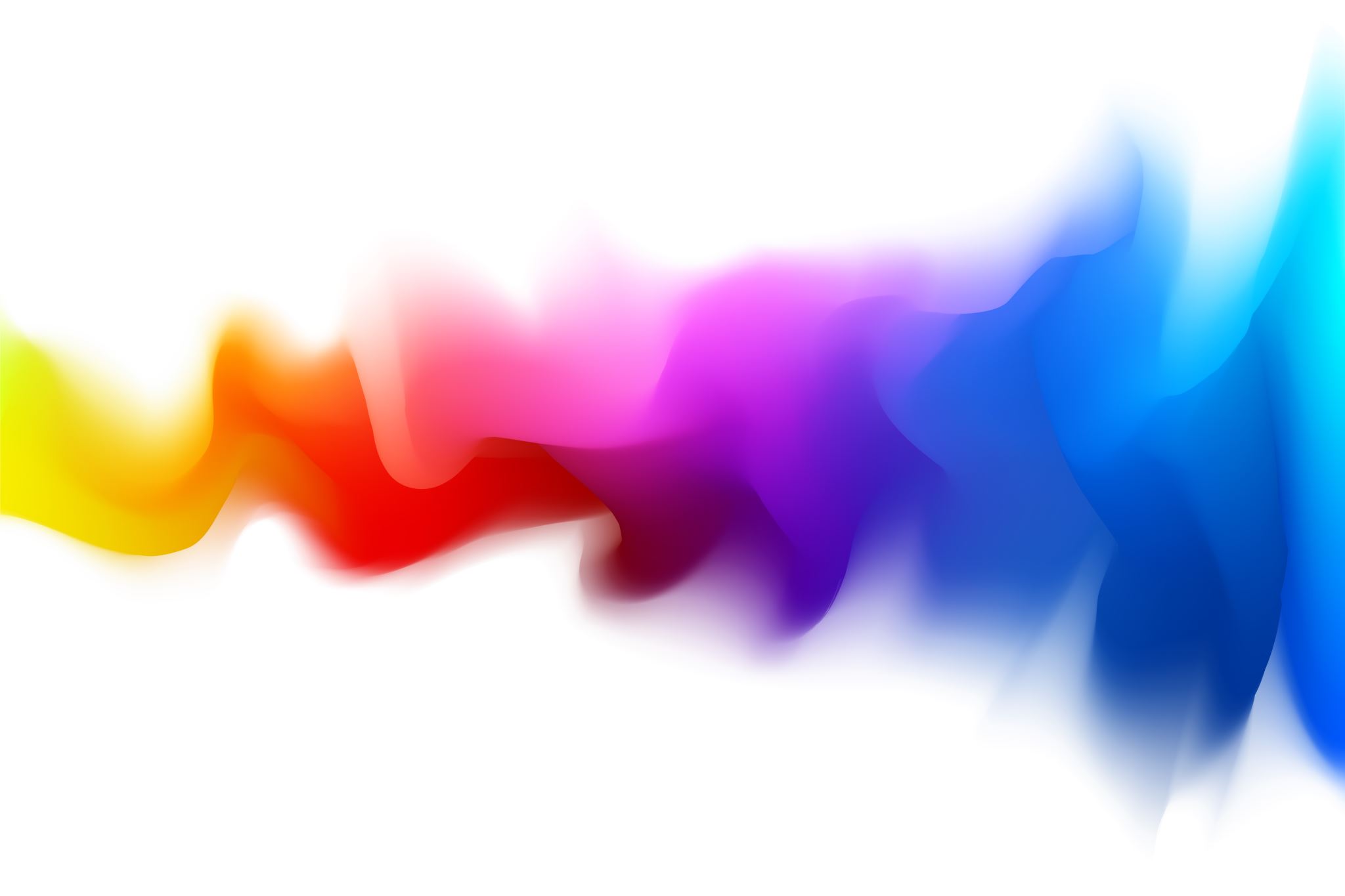 Forgiveness
“For if you forgive other people for their offenses, your heavenly Father will also forgive you. But if you do not forgive other people, then your Father will not forgive your offenses.”						 Matthew 6:14-15
Forgiveness is a Decision
Oh, you were running your race so well. Who cut in on you from obeying the truth?- Gal 5:7
As you read that scripture, did a name pop up. We are not surprised. We have a real enemy who masquerades as an angel of light @ COR 11:14. He roams about seeking whom he can devour.1 PETER 5:8
We are told to be careful because we may entertain angels unaware. (HEB 13:2) But we must also be careful as just as God is sending His angels, the devil is sending his agents in disguise to distract us and get us off course.  
Don’t let your heart be riddled with hate. Don’t the enemy plant seeds of negativity in your soul that cultivate darkness in you. Don’t let unforgiveness keep you at a distance from God.
Oh, we implore you to forgive. Release the person. Love the individual. It is the spirit behind them, we are at war with. 
Today, decide to forgive them and find freedom.
In the likeness of Jesus, forgive them Lord. For they know not what they do.
Decide Today to Forgive them
7/20/2024
Why do we Forgive?
A soul that betrays you, says mean and hurtful things, is negligent and dismissive
… is a soul that is afflicted and needs deliverance.
The person needs not your hate, bitterness, vengeance or retaliation.
 They are lost and in desperate need of your prayers
7/20/2024
Let us Pray…
Lord, purify my heart and give me a right spirit. I forgive ______. I know that forgiveness can take time and happen in layers. But each day I ask you to help me lean further into forgiveness. 
Help me to see them and to love them as you do.
I pray for their very souls to be delivered from what afflicts them, their deep wounds to be healed and for them to come to know you in deeper and more intimate ways.
In Jesus name we pray, Amen
7/20/2024